American Tower
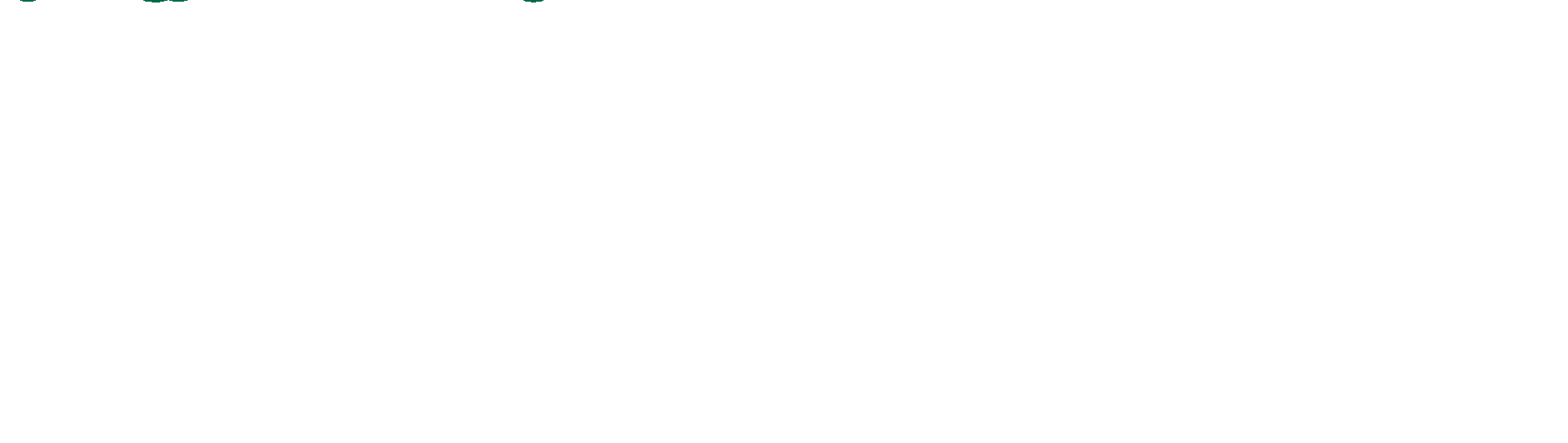 Buy: $AMT |Price Target : $330  | Upside : 21%|
Real Estate Sector
11/15/2021

Sector Head: Brandon Wexler
Senior Analyst: Christopher Hui
Junior Analysts: William Hofving & Skylar Kabatsky
1
Agenda
Company Profile
Industry Analysis
Investment Thesis
Catalysts
Valuation
Risks and Mitigants
2
Company Profile
Key Information
Company Overview
A REIT is a company that owns, operates, or finances income-generating real estate
Modeled after mutual funds, REITs pool the capital of numerous investors, making it possible for individual investors to earn dividends from real estate investments—without having to buy, manage, or finance any properties themselves
American Tower Corporation the largest publicly traded real estate investment trust in the US and a leading owner, operator and developer of multitenant communications real estate
AMT owns a global portfolio of 181,000 cell towers, including 41,000 sites in the US, 75,000 sites in India and sites scattered across Europe, South and Central America and Africa
$272.10
Share Price (11/12/2021)
$197.50 - $303.72
52 Week Range
Market Cap.
$123.92B
$162.78B
Enterprise Value
Beta
0.79
Tom Bartlett
CEO
$AMT vs $SPY
Revenue Breakdown By Region
3
Overview| Thesis |Catalysts|Valuation| Risks and Mitigants
Industry Analysis
Customer Metrics
Next-Gen Connectivity
4G and 5G connectivity creating high performing services to customers 
Carriers preparing to deploy more equipment across the nation in areas of weak connectivity
Emerging markets in India as they transition from 2G to 4G technology
N.A. LTE Coverage
N.A. 5G Coverage
Total 5G Coverage
280M
440M
230M
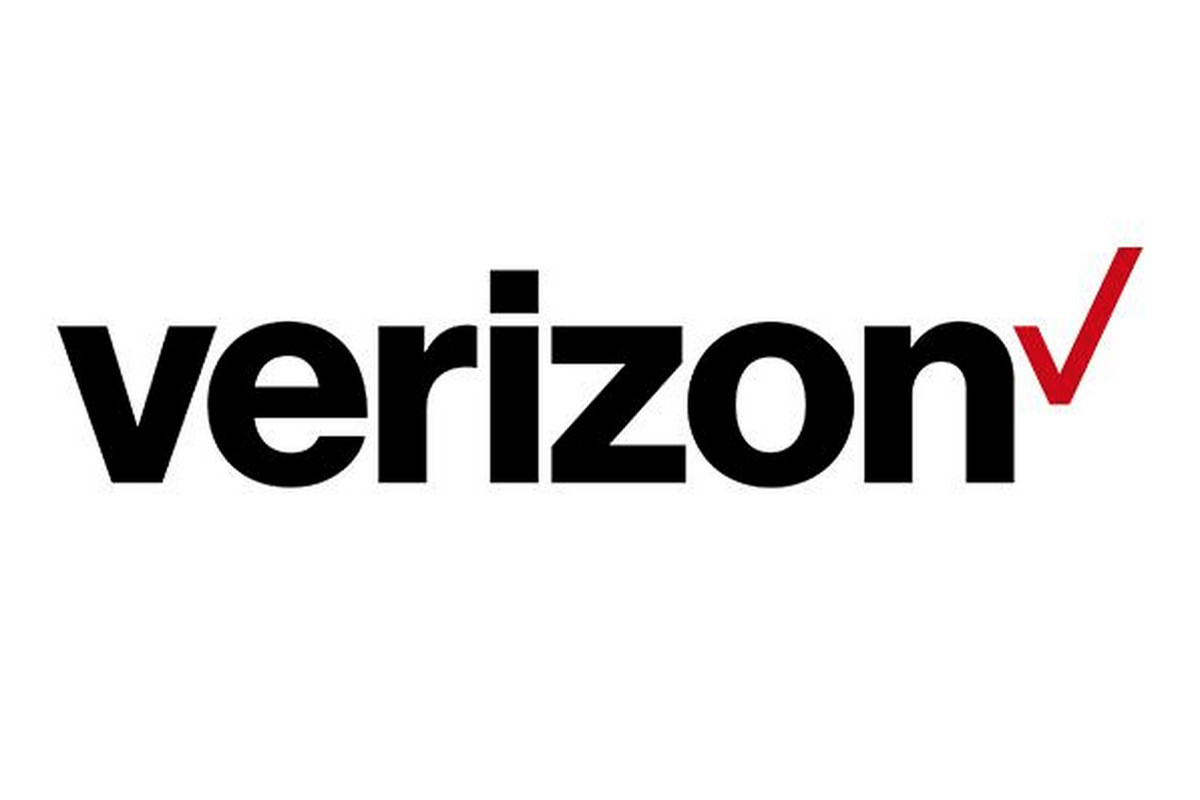 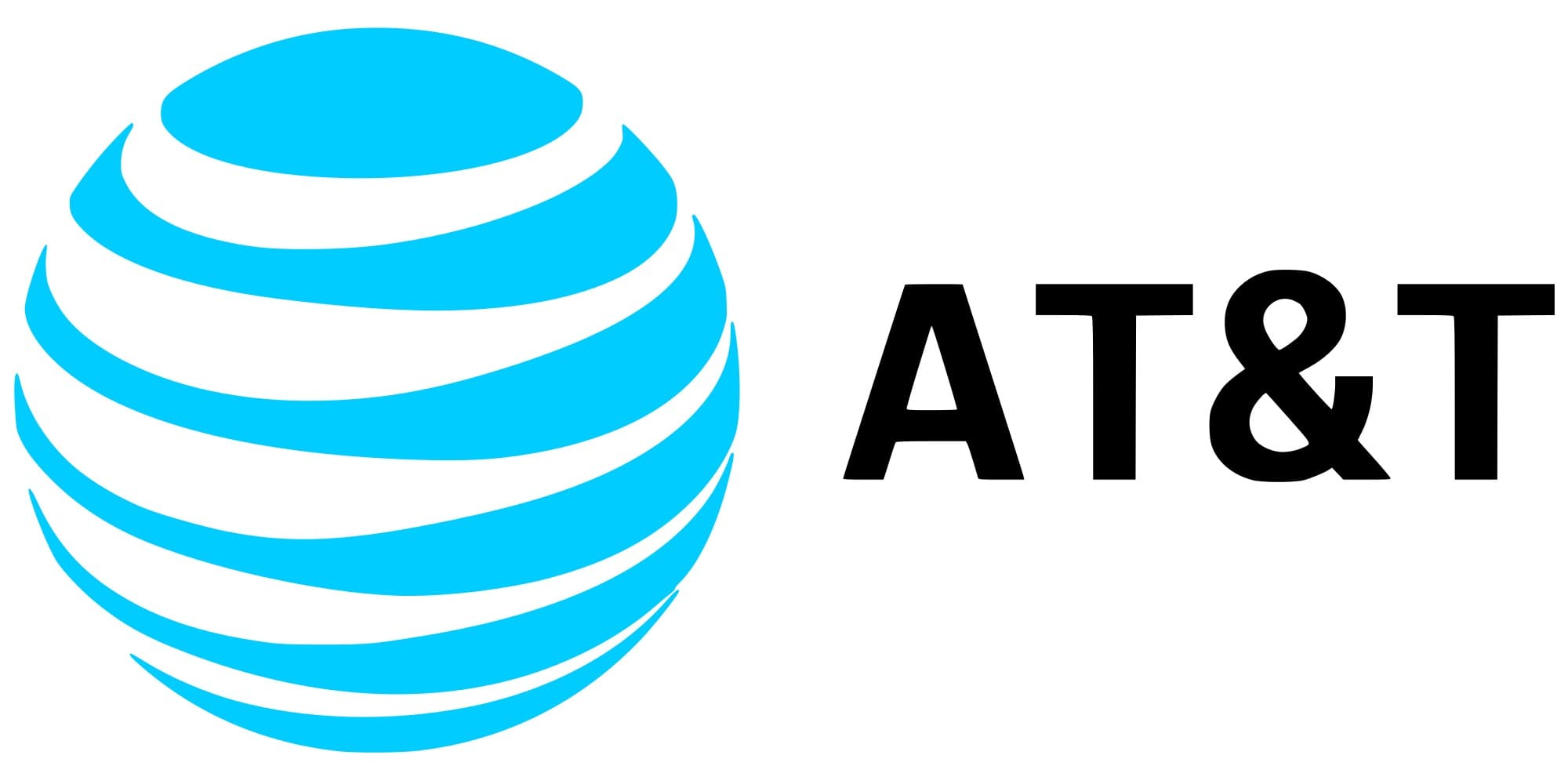 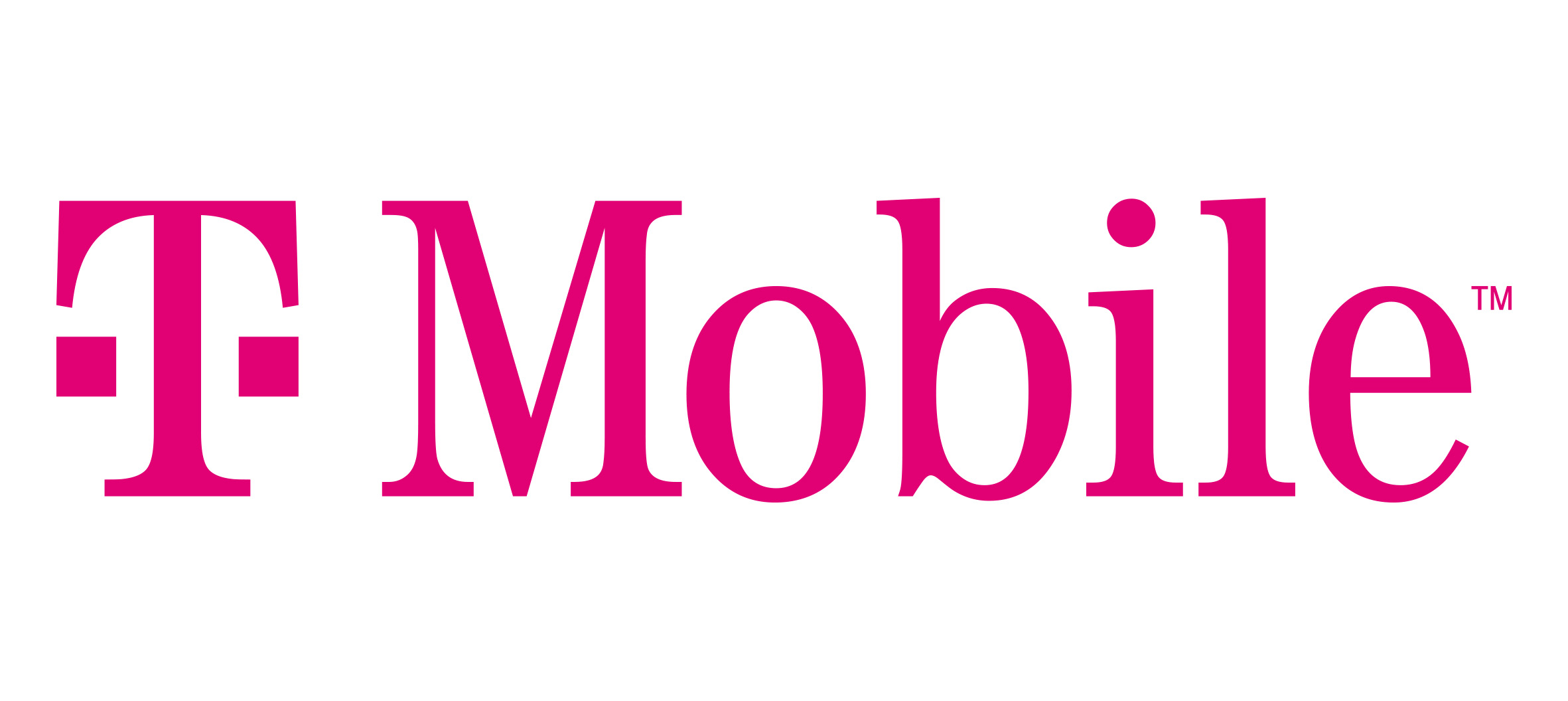 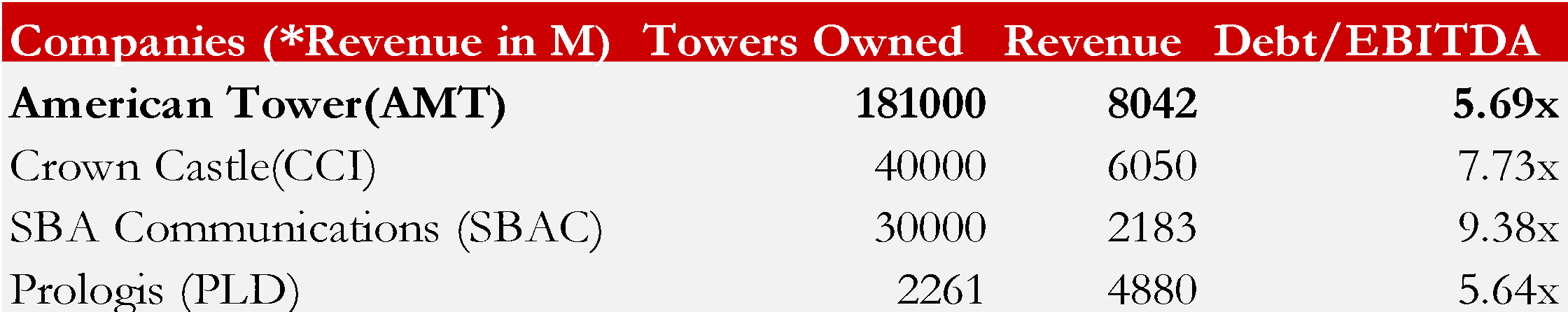 Emerging Markets - Smartphone Connectivity
Source: Pew Research
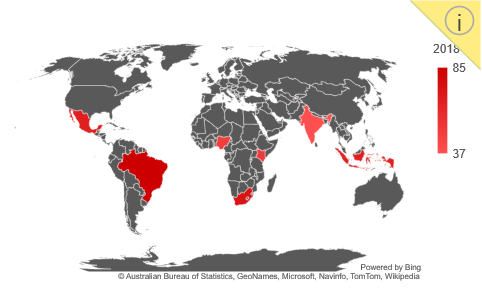 2018
Competitors
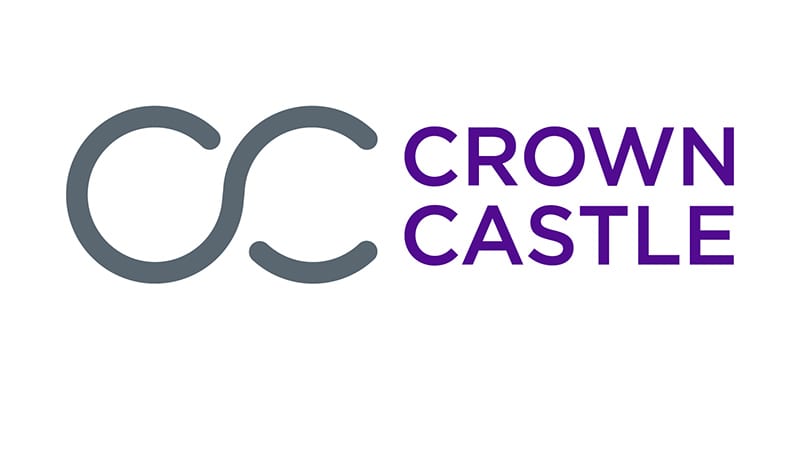 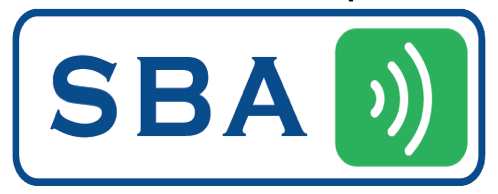 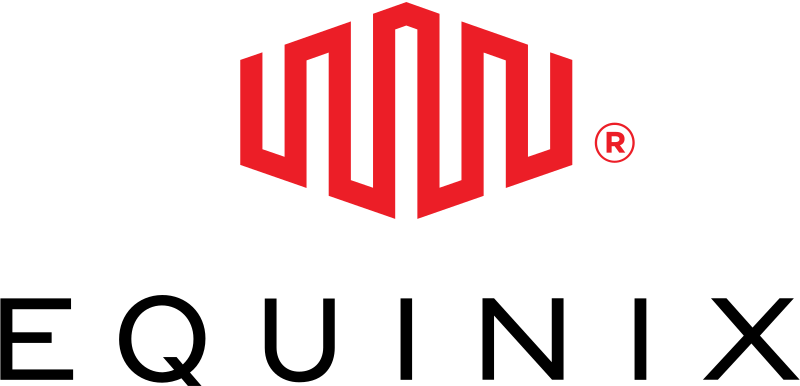 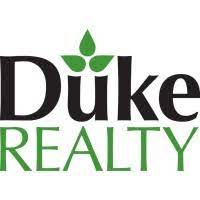 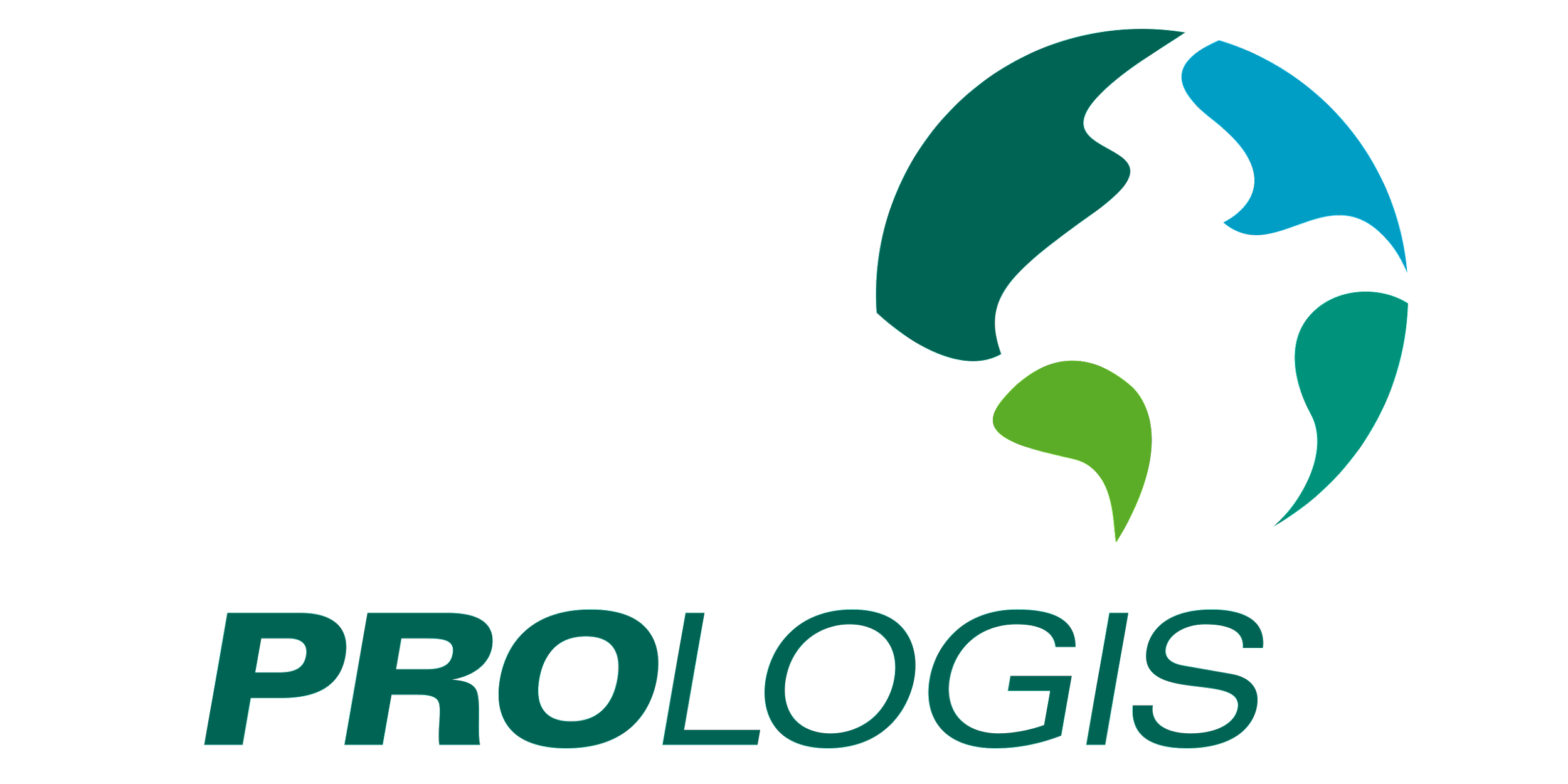 % of people between 18-24
4
Overview| Thesis |Catalysts|Valuation| Risks and Mitigants
Investment Thesis
Data Usage Expansion
Data usage is growing at a rapid rate and this will result in greater demand for AMT’s towers
The rollout of 5G will fuel growth and improve returns on invested capital through customer's investment in new spectrum assets
Low churn rates and long term noncancellable leases with fixed rent escalations and reputable clients provides investors certainty in receiving dividends
5G Network Growth
Predictable Cash Flow
5
Overview| Thesis |Catalysts|Valuation| Risks and Mitigants
Catalyst 1- 5G Network Growth
Spending on 5G by Tenants
Global Markets
Tenants:
5G – the fifth generation of wireless network and connectivity technology, is currently being deployed in network infrastructures globally
American Tower is focusing efforts into expanding its properties and offerings to global markets, where 4G/5G infrastructure requires significant investment
Increase CapEx on 5G infrastructure, more technology installed on AMT towers
Impact on American Tower:
Increase Operating Income Yield
Increase Return on Invested Capital
Requirements for Tower Infrastructure
Global 5G Rollout as of June 2021
Installation of 5G infrastructure will not be a quick process, it could take 5 to 10 years to make the transition from 4G to 5G completely
Will likely be a lot of infrastructure focused on serving mid-band spectrum 5G, faster than 4G LTE and better reach than high band 5G
Spending by tenants will continue to increase over the next few years as more towers will be needed
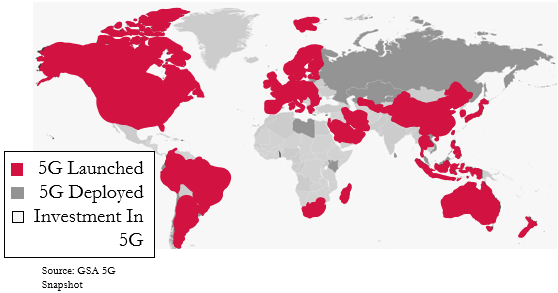 6
Overview| Thesis |Catalysts|Valuation| Risks and Mitigants
Catalyst 2 – Data Usage
AMT’s Position in Market
Usage Expansion
Acquired a significant number of towers since 2016 from 100k to now over 181k
Large presence in Asia with estimates that 1.8Bn people will connect to mobile services 
Increase future scale in Europe as usage rates will have a CAGR of 25% for the next 5 years
Mobile data usage has accelerated in the last five years as more people use smartphones, laptops, social media, and videoconferencing. 
These trends have intensified with the onset of the COVID-19 pandemic
Data usage in the U.S. has roughly doubled every two years and analysts expect worldwide usage rates to double to over 160 zettabytes by 2025
Consumers and enterprises are using more advanced devices for more things, resulting in consistent elevated growth in mobile data usage which in turn strains existing networks and necessitates improvement
AMT - Owned Towers By Region
Data Usage Worldwide (*In zettabytes)
Source: Statistica
CAGR: 29.60%
7
Overview| Thesis |Catalysts |Valuation| Risks and Mitigants
Catalyst 3- Stable and Predictable Income
Stable Leases
Predictable Recurring Cash Flows
AMT leases are long-term with built-in contractual rent escalations
Rent escalations are based on a fixed escalation percentage (averaging around 3% in the U.S.), an inflation index (in international markets), or a combination of both
Leases are typically for a non-cancellable initial term of five to ten years with multiple renewal terms
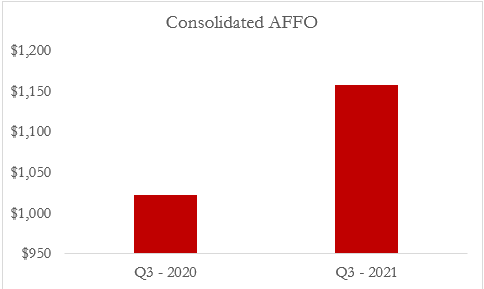 $2.53/share
13.3% Growth
$2.29/share
Low Churn Rates
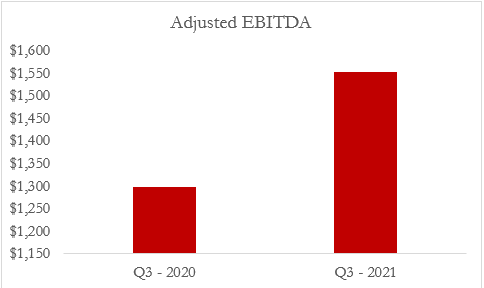 63.2% margin
Strong tenant base with clients such as AT&T, Verizon, and T-Mobile
Historically, the company has kept a 98-99% annual renewal rate based on property revenue, reflecting the limited alternative that tenants must choose from
Cheaper for carriers to outsource communications site infrastructure needs rather than building tower sites
19.5% Growth
64.5% margin
8
Overview| Thesis |Catalysts|Valuation| Risks and Mitigants
Valuation
Weights
$272
$330
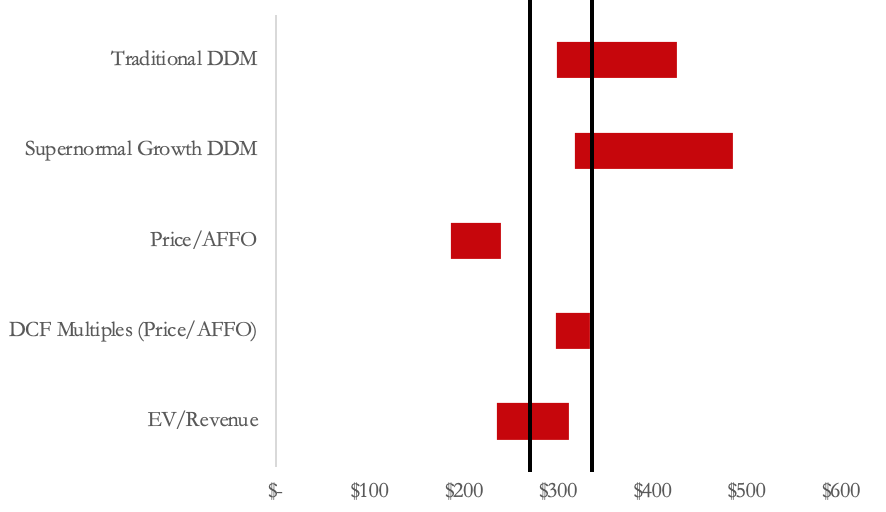 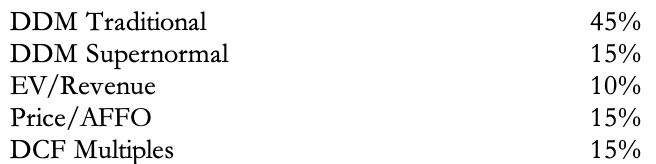 Target Price
Upside
Current Price
21%
$272
$330
9
Overview| Thesis |Catalysts|Valuation| Risks and Mitigants
Risks and Mitigants
Risks
Mitigants
Rising Interest Rates & Inflation
Long term contracts established with built-in rent escalations create a consistent revenue stream
Largest international exposure; heavy expansion into Asia, European, and South American markets
Limited Growth Opportunities in the United States
Leverage Concerns After Recent Acquisitions
Lowest cost of debt at 4% in industry with higher EBITDA margins coming from international expansion
10
Overview| Thesis |Catalysts|Valuation| Risks and Mitigants
BUY: $AMT| Price Target: $330 | Upside 21%
Thank You!Questions?
Appendix
Appendix A: Environmental Impacts 
Appendix B: Balance Sheet
Appendix C: Income Statement
Appendix D: Cash Flow Statement
Appendix E: AFFO Calculation
Appendix F: Revenue Build
Appendix G: NWC
Appendix H: Comps
Appendix: I: DDM
Appendix J: DCF
Appendix K: WACC
A: Environmental Impacts
2018
2020
2020
2019
2018
2019
8
B: Balance Sheet
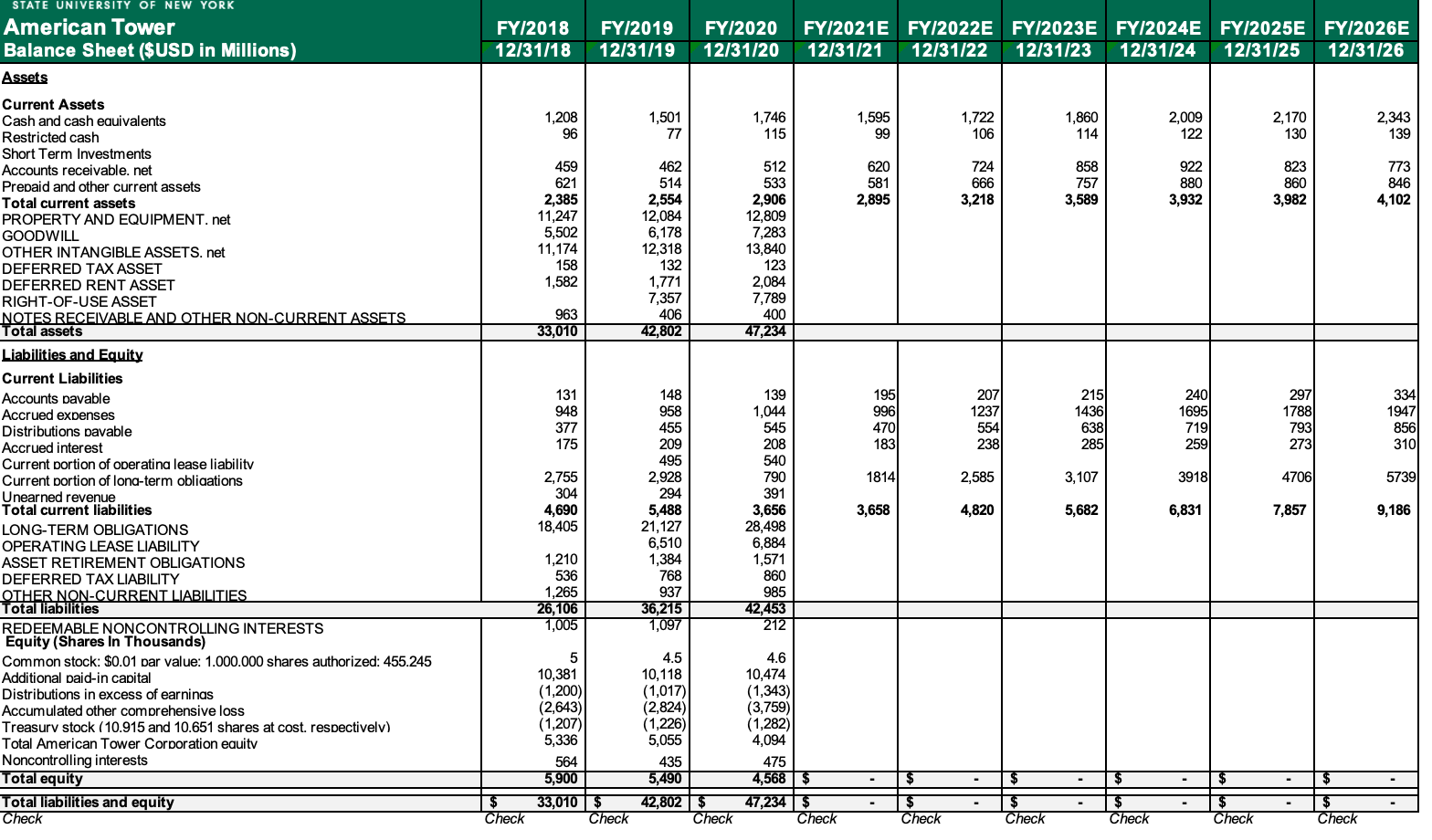 8
C: Income Statement
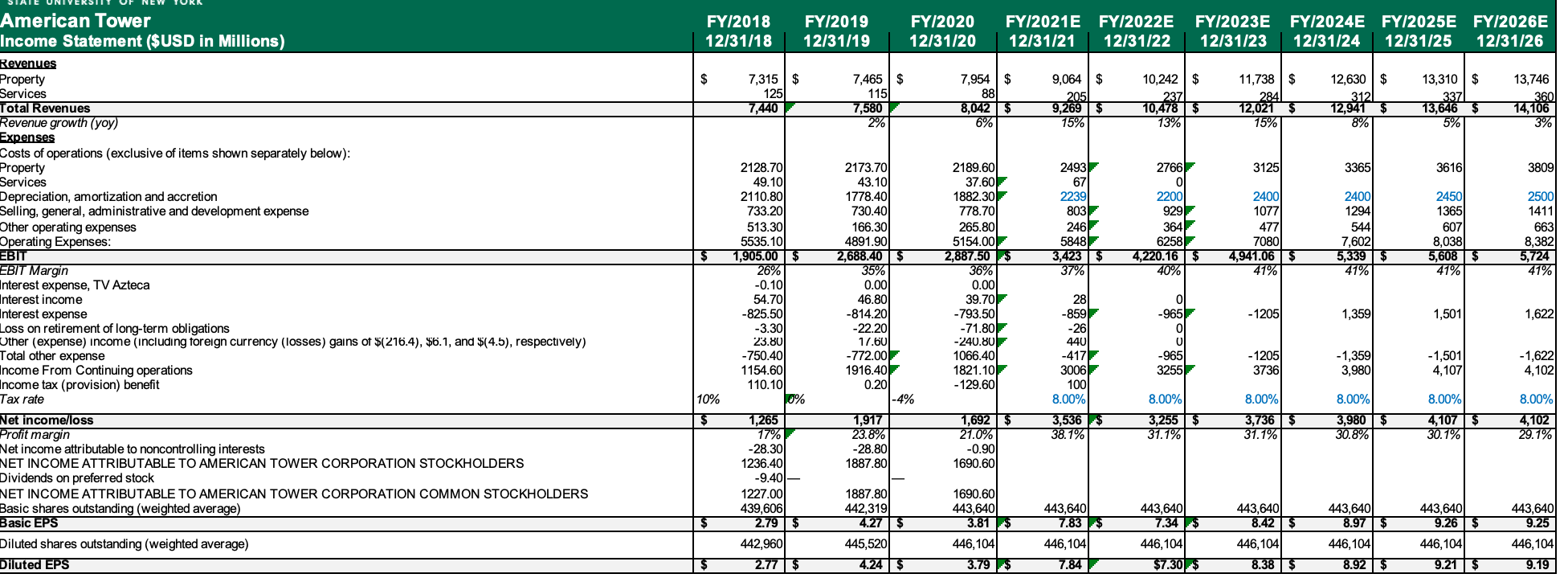 8
D: Cash Flow Statement
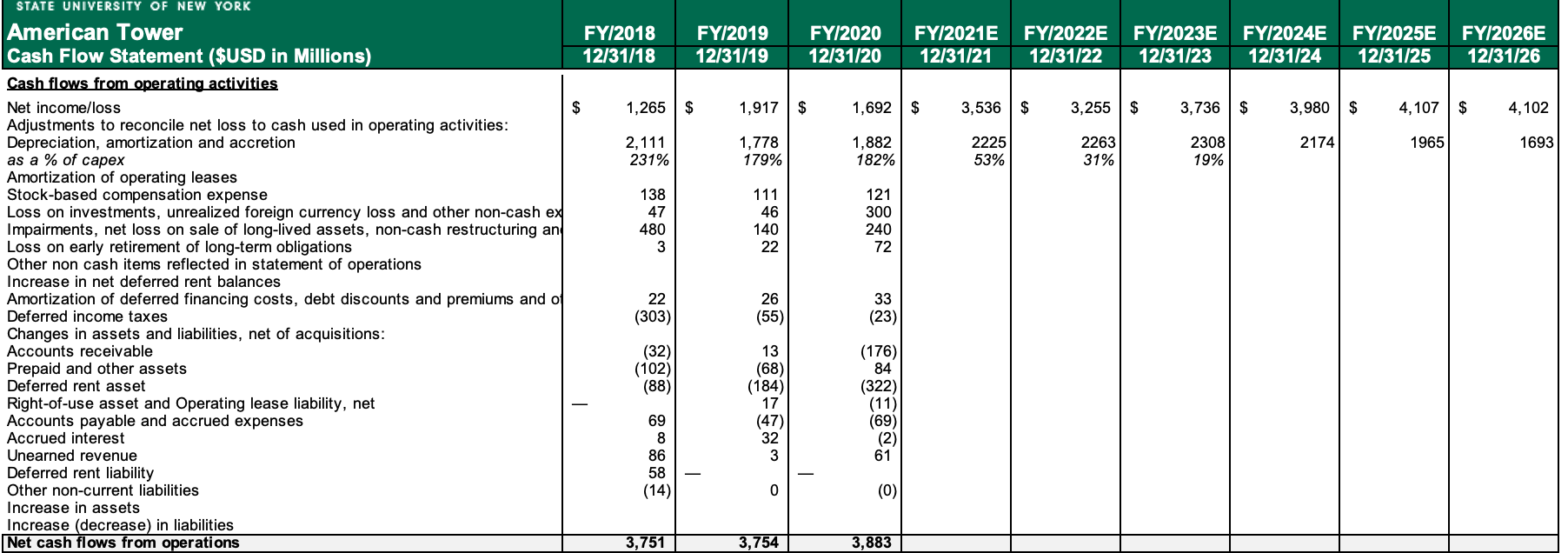 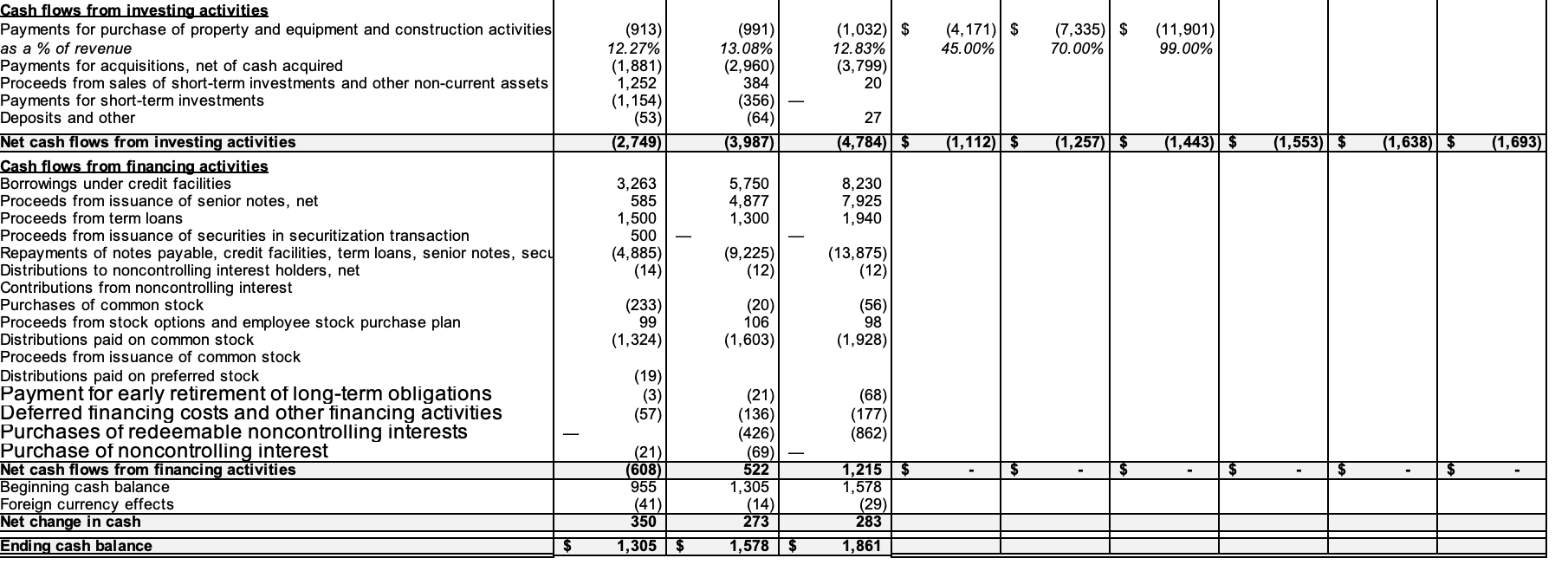 8
E: AFFO Calculation
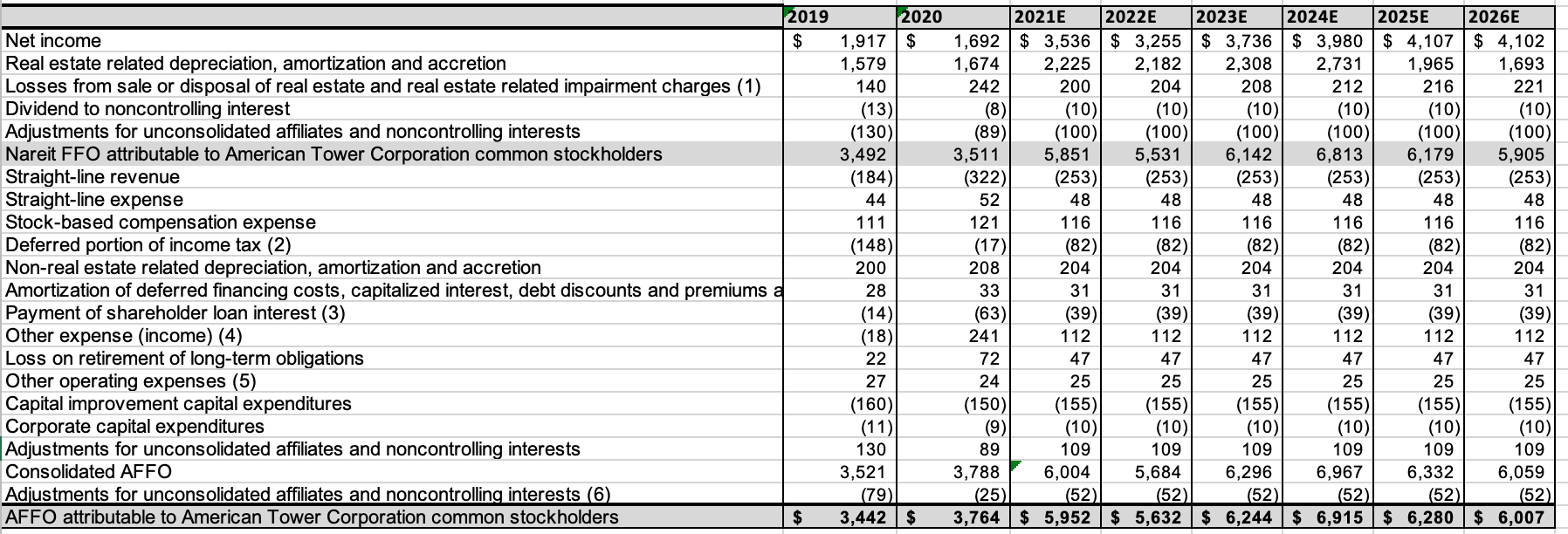 8
F: Revenue Build
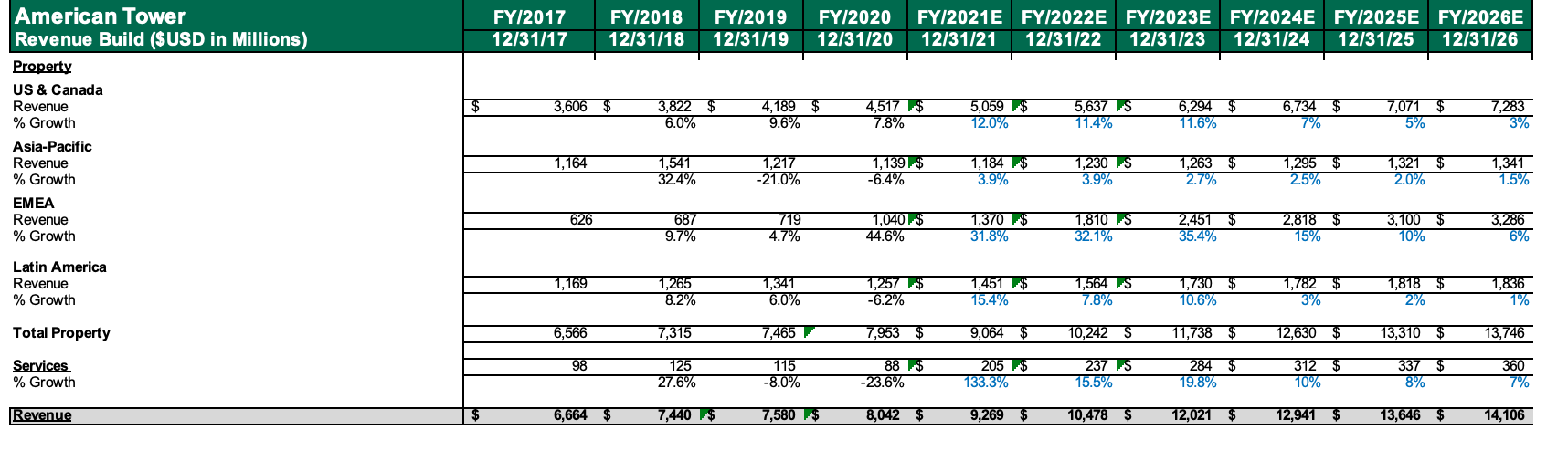 8
G: NWC
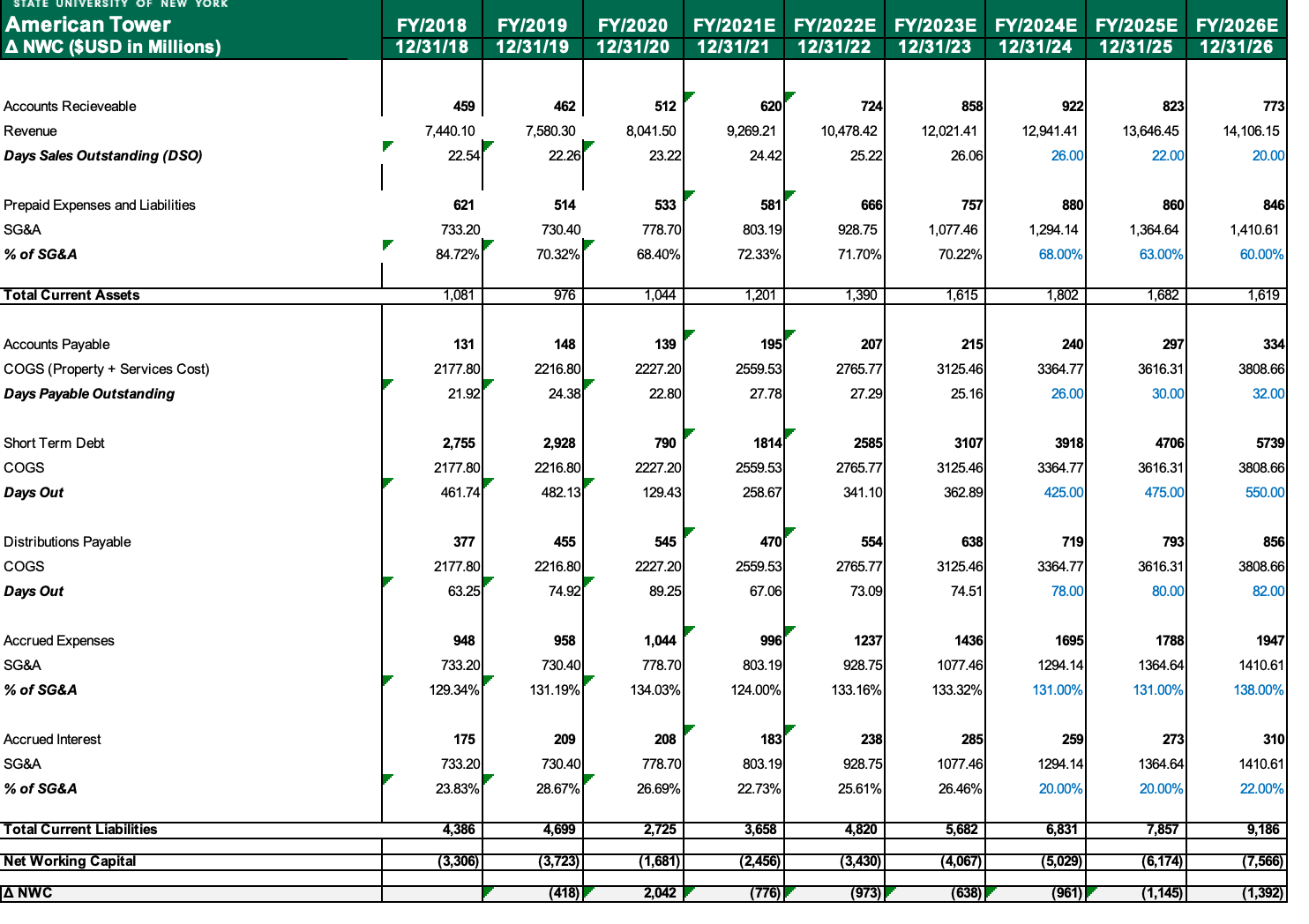 8
H: Comps
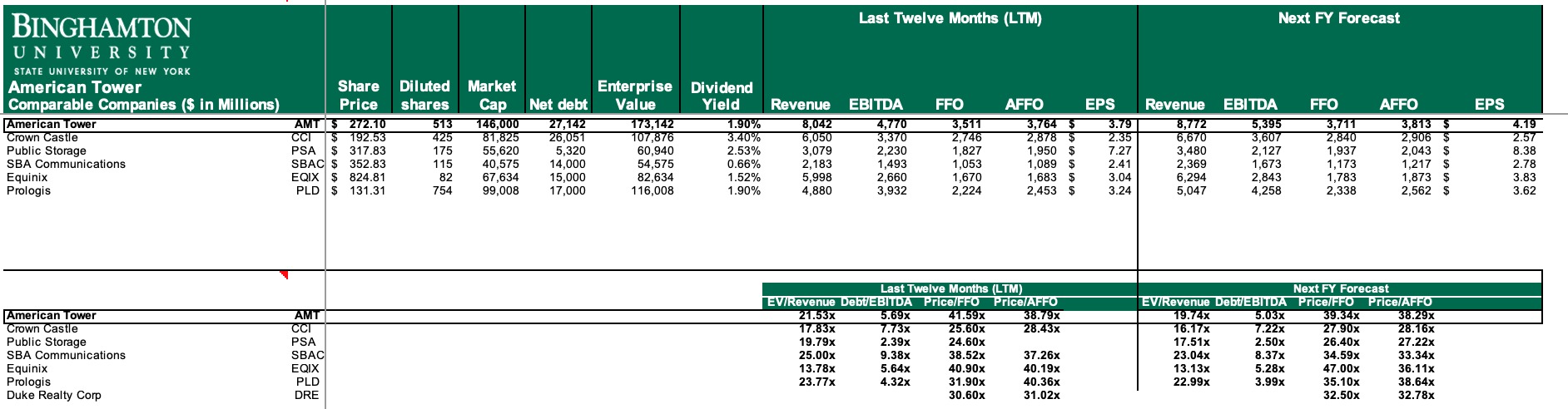 8
I: DDM
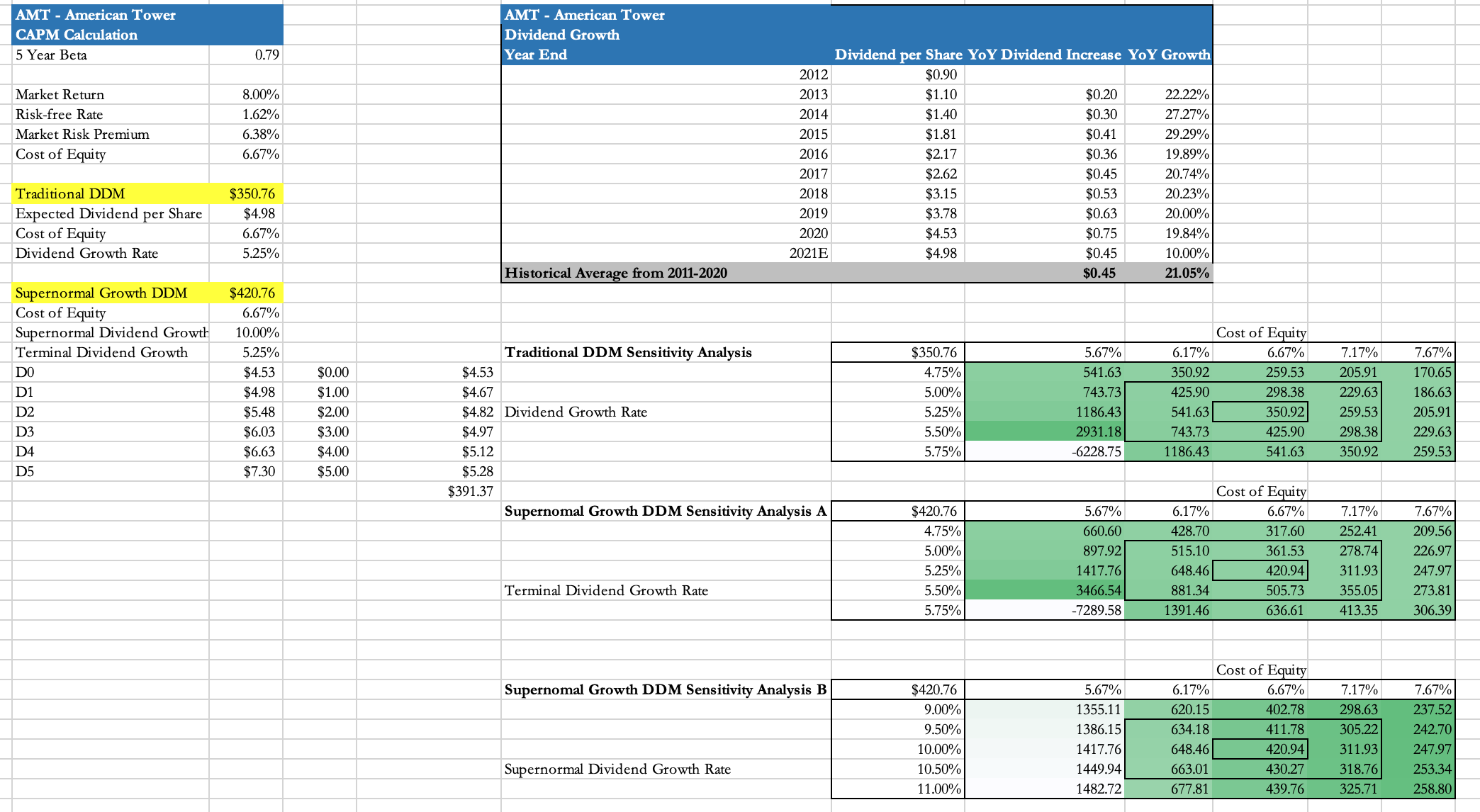 8
J: DCF
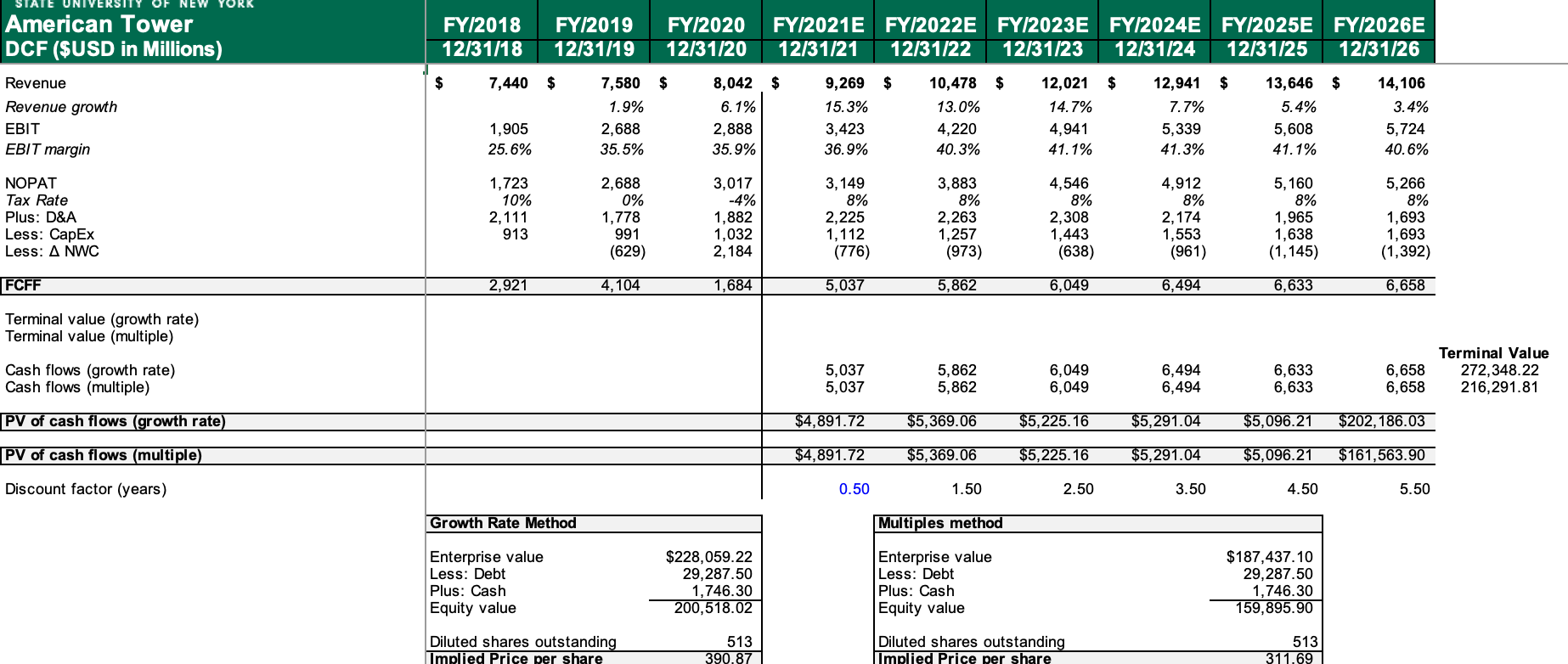 8
K: WACC
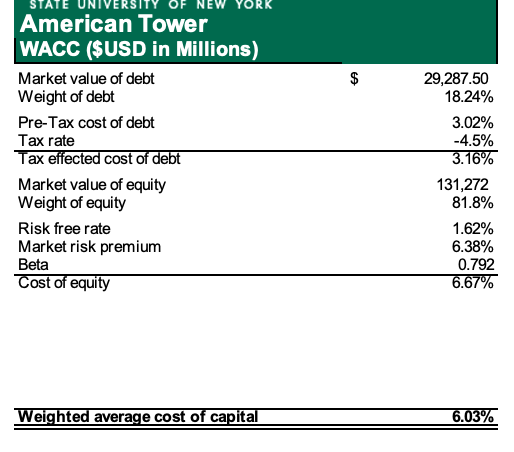 8